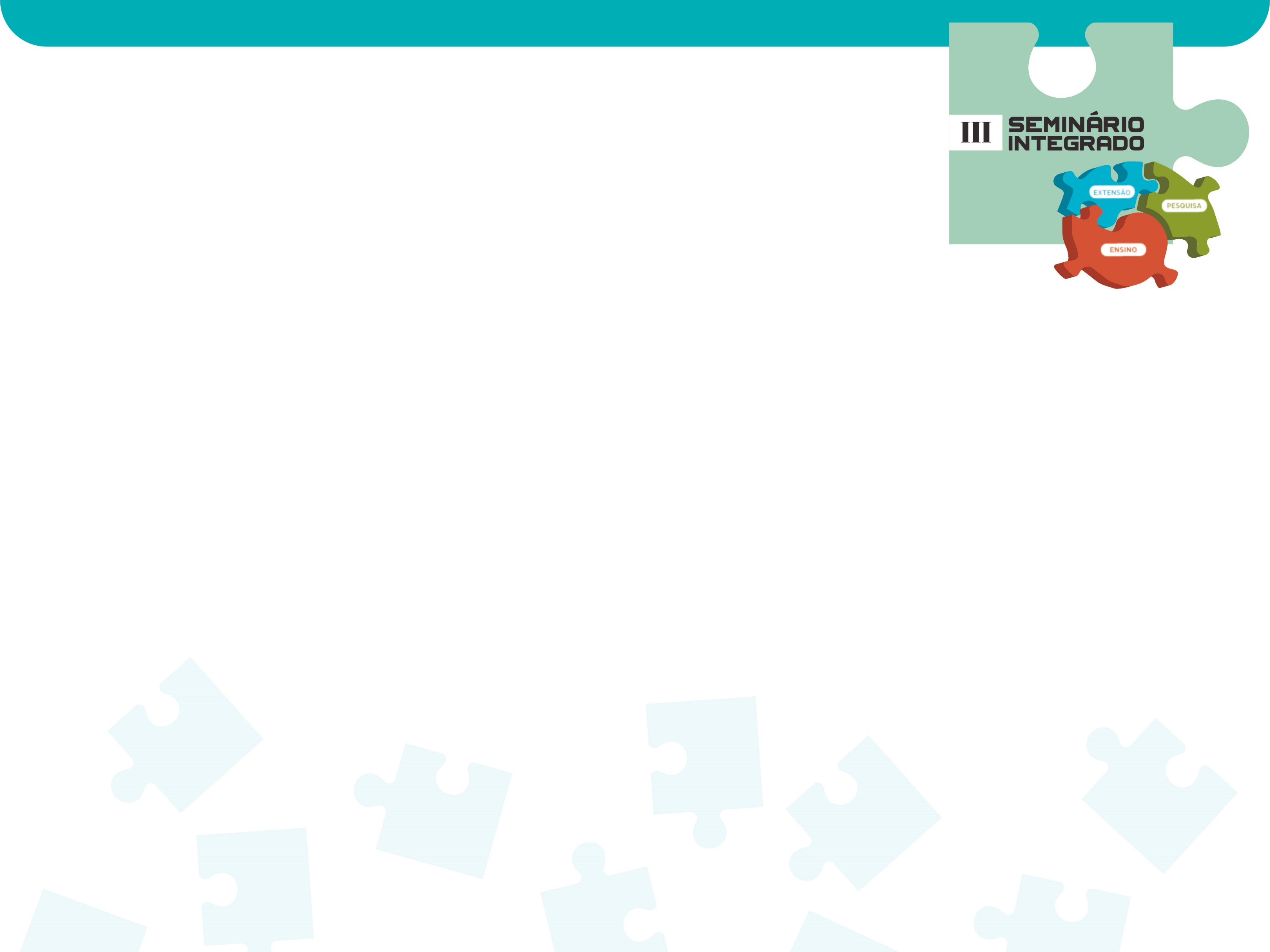 TÍTULO DO PROJETO
Autor: Nome do bolsista
Coautores:
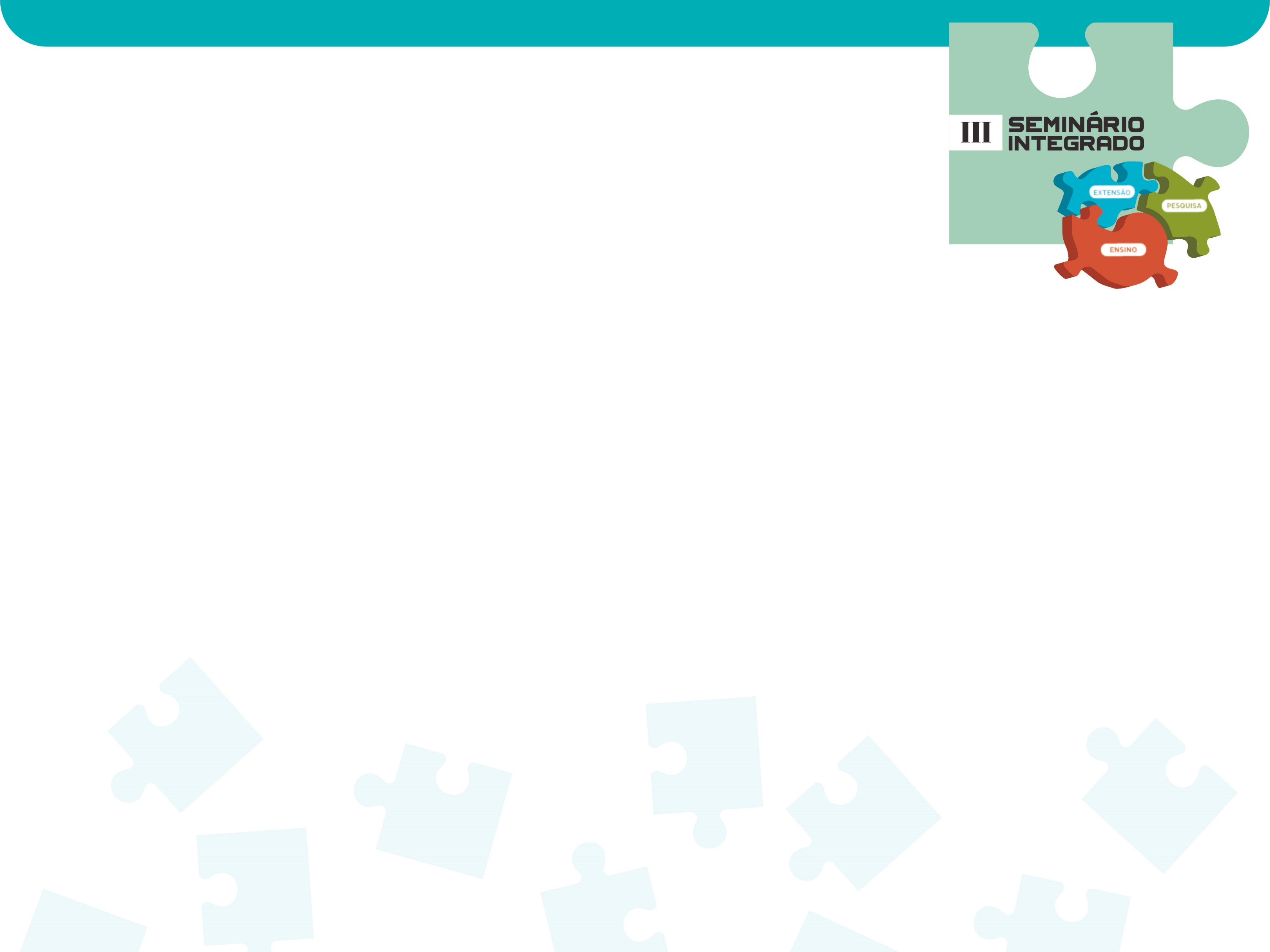 O formato do texto deve apresentar os seguintes critérios:
Fonte: Arial, tamanho 24
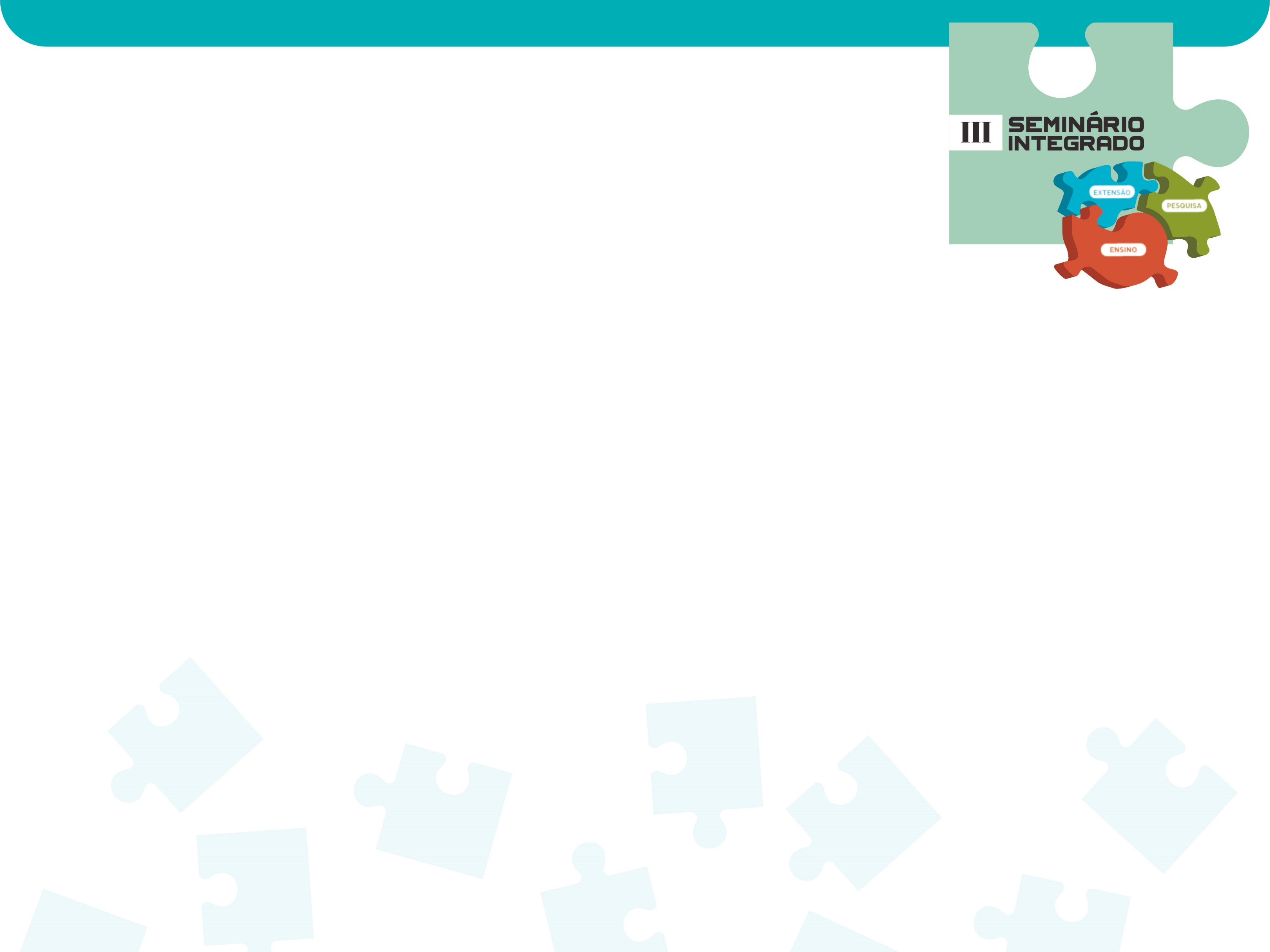 Deve conter os seguintes itens:

Título
Introdução 
Objetivo (s) 
Metodologia ou Materiais e métodos
Resultados e Discussão
Conclusão
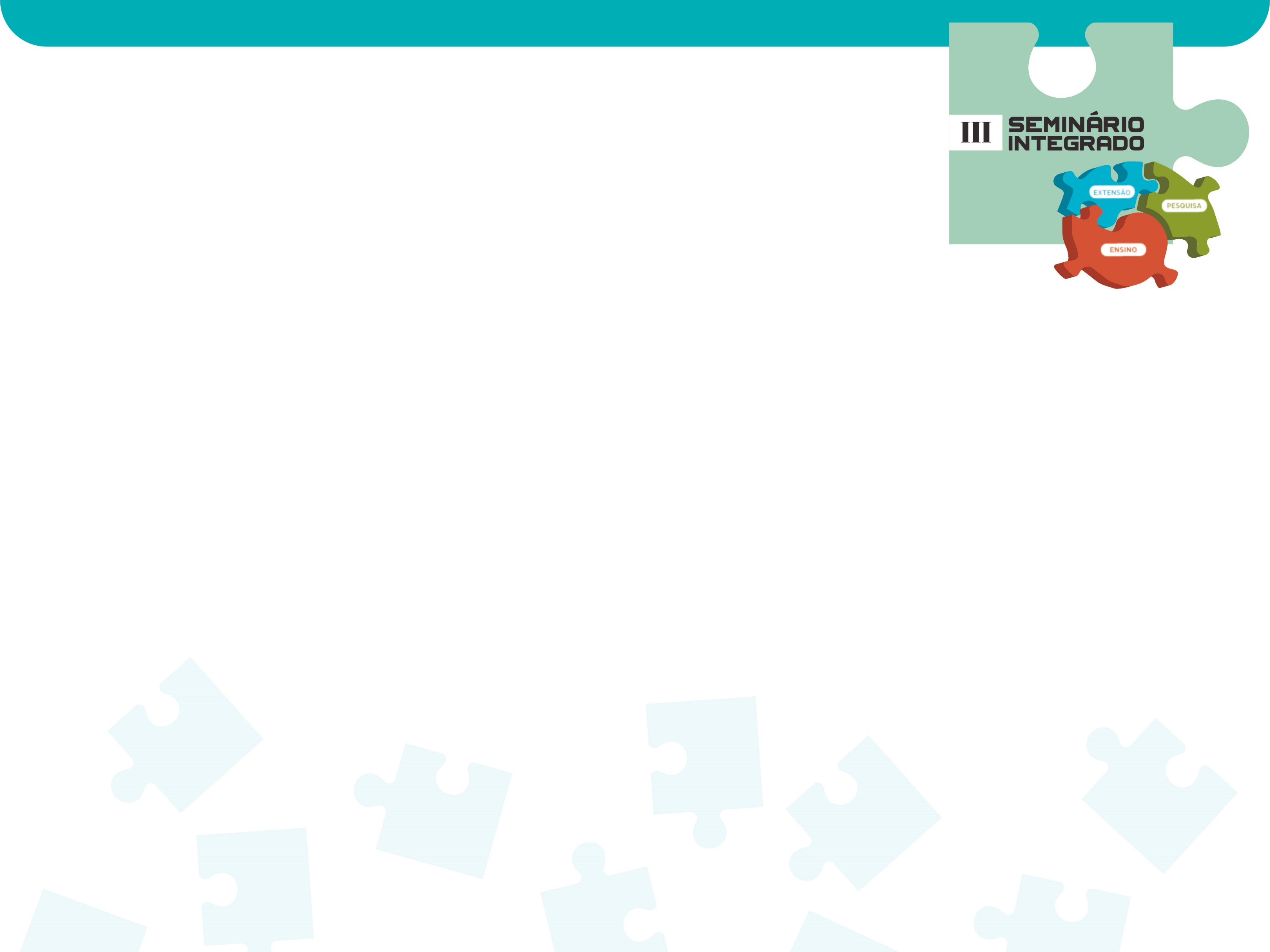 Figuras e tabelas poderão ser inserida